Nytt kollektivavtal för ett hållbart arbetsliv- nya regler för dygnsvila och arbetstidsförläggning
Ändringar i kollektivavtalet Allmänna bestämmelser
2023
Nya regler för dygnsvila och arbetstidsförläggning
Så här kan du som chef eller HR använda det här bildspelet
Bild 3-9 ger en sammanfattning av de viktigaste förändringarna, riktat till chefer, HR och fackliga parter. 
Bild 10-14 innehåller stöd i planering och genomförande, riktat till chefer och ledningsgrupper. 
Bild 11 innehåller en lista med förberedelser som verksamheten kan behöva göra. 
Bild 13 ger en sammanfattning av förändringen ur medarbetarens perspektiv. Använd den gärna vid en arbetsplatsträff.
Bild 14 visar en tidplan för att genomföra förändringen. Anpassa den till vad ni behöver göra hos er, och när.
Det kommer att ges regiongemensam genomgång av de nya reglerna för målgruppen chefer och schemaläggare
Fördjupad information om de nya reglerna finns hos Sveriges kommuner och regioner
3
2023-04-14
Varför nya regler
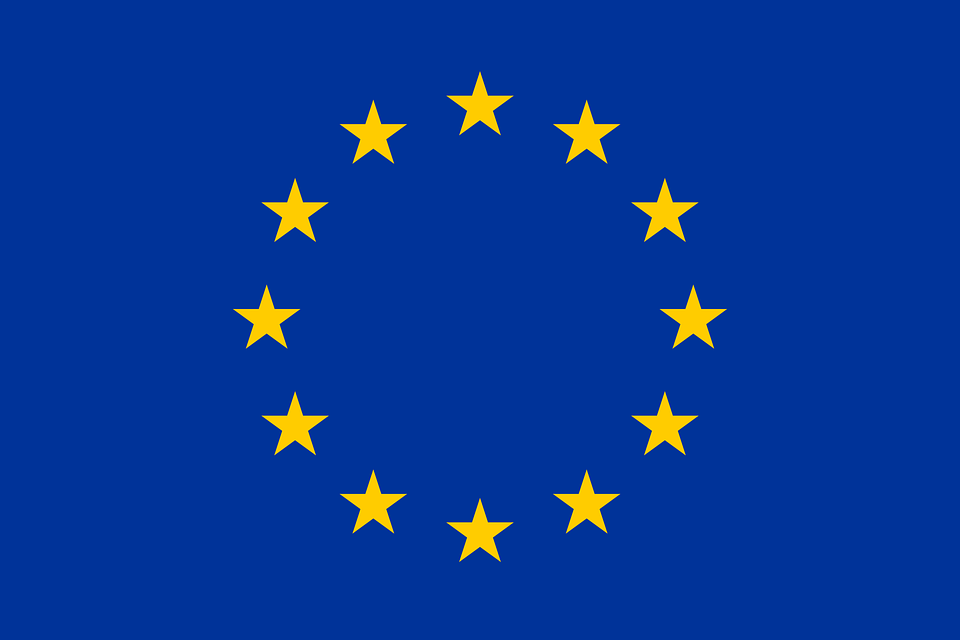 Syfte: ett långt och hållbart arbetsliv
Vad innebär förändringen?
Bestämmelsen avseende dygnsvila skärps: medarbetare ska ha 11 timmars sammanhängande ledighet under varje period om 24 timmar. 

Arbete och dygnsvila ska förläggas alternerande så att arbete och vila regelbundet följer på varandra. Det innebär att en period av arbete i normalfallet ska följas av minst 11 timmars dygnsvila.

Förläggning av arbetspass och jourpass i direkt anslutning till varandra begränsas.
4
Syfte: ett långt och hållbart arbetsliv
Hur påverkas vi som arbetsgivare?
Planerade undantag från bestämmelserna kan förekomma när det finns särskilda skäl och alla andra möjligheter att bemanna först prövats. Undantag ska tillämpas mycket restriktivt. Beslut om vilka undantag som uppfyller kriterierna i avtalet avgörs på regionövergripande nivå och förhandlas därefter med de fackliga organisationerna.
Dygnsvila kan tillfälligt förkortas vid en oförutsedd händelse. Vid undantag från dygnsvila ska arbetsgivaren säkerställa kompenserande vila. 
Varken Region Västmanland eller någon annan arbetsgivare har möjlighet att kunna träffa lokala kollektivavtal om avvikelser. Tidigare träffade avtal behöver revideras eller sägas upp.
Varför förändras reglerna?
Syfte: ett långt och hållbart arbetsliv
Syftet är att, utifrån gällande skyddslagstiftning, ge medarbetare bättre möjligheter till ett långt och hållbart arbetsliv.
Forskning visar att arbetstidens förläggning och möjligheten till vila har påverkan på medarbetares hälsa samt risker i arbetsmiljö och patientsäkerhet. Mer information finns bland annat i denna forskningrapport: Stressforskningsrapport_322.pdf (skr.se)
Bakgrund
Bakgrunden till att förändringen genomförs nu är att EU-kommissionen har ifrågasatt om nuvarande kollektivavtal följer kommissionens arbetstidsdirektiv. Förändringarna gäller alla kommuner och regioner i Sverige.
[Speaker Notes: Syfte:
Talmanus:
Syftet med ändringarna är att ge medarbetare bättre möjligheter till ett långt och hållbart arbetsliv. Ändringarna i avtalstexten syftar till att säkerställa vila och återhämtning och därigenom värna medarbetarnas arbetsmiljö. Både arbetsgivaren och de fackliga organisationerna är överens om de nya skärpta reglerna.

Bakgrund:
Talmanus:
EU-kommissionen har ifrågasatt om kollektivavtalet Allmänna bestämmelser (AB) är förenligt med EU:s arbetstidsdirektiv i vissa delar. Sveriges regering gav då Sveriges kommuner och regioner (SKR) och de facklig organisationerna i uppdrag att komma överens om skrivningarna i kollektivavtalet gällande arbetstid så att de är förenliga med EU:s arbetstidsdirektiv. SKR och facken har förhandlat kring de nya skrivningarna under en tid och i och med de nya bestämmelserna anser båda parter att de tagit ansvar för att hitta en lösning som omhändertar EU-kommissionens kritik.]
Hur berörs vi?
Syfte: ett långt och hållbart arbetsliv
Vilka yrkesgrupper berörs av de förändrade reglerna?
De nya reglerna* gäller för alla yrkesgrupper.
När börjar de nya reglerna att gälla?
Reglerna gäller från 1 oktober 2023. Scheman i pågående period kan fortsätta gälla men behöver uppfylla villkoren som gäller från och med 2023-10-01.
Vad behöver göras i verksamheten? 
I god tid se över vilka scheman som påverkas av de nya reglerna. 
Planera genomförande av förändringar så att alla scheman uppfyller villkoren som gäller från och med 2023-10-01.
7
* SKR/Sobona och Läkarförbundet har ännu ingen överenskommelse om ändringar avseende dygnsvila enligt AB. Förhandlingar mellan parterna pågår. I grunden innebär regler i arbetstidsdirektivet att konsekvensändringar kommer behöva göras även avseende läkare.
Arbetstidens förläggningSchemaplanering
Av schemat ska förläggning av ordinarie arbetstid, viloperioder samt tidpunkt för när dygnsberäkning inleds (24-timmarsperiod) framgå.
Arbete och dygnsvila ska förläggas alternerande så att arbete och vila regelbundet följer på varandra. 
Det innebär att en period av arbete i normalfallet ska följas av minst 11 timmars dygnsvila. Exempel på det som inte längre är möjligt är 
Schema som innebär vila, arbete, arbete, vila
Det som brukar kallas en C-tur följt av en A-tur (då vilan mellan passen understiger 11 timmar)
8
Exempel scheman för jour och beredskap
Jour 
Förläggning av arbetspass och jourpass i direkt anslutning till varandra begränsas.
Beredskap
Det är fortfarande möjligt att förlägga arbetspass och beredskap i anslutning till varandra. 
Om det sker ett avbrott i beredskapen för aktivt arbete utgör den tiden också ett avbrott i dygnsvilan. 
Om avbrottet innebär att arbetstagarens förlagda dygnsvila blir kortare än 11 timmar ska kompenserande vila utges.
Kompenserande vila vid beredskap:
Kompenserande vila för aktivt arbete förläggs så snart som möjligt, dock senast inom 14 kalenderdagar. 
Vid beredskap flera dygn i sträck ska kompenserande vila vara sammanhängande och förläggas i samband med den därpå följande dygnsvilan efter beredskapsperiodens slut. 
Om den kompenserande vilan inte ryms i ordinarie schema görs inget löneavdrag om vilan förläggs till arbetstagarens ordinarie arbetstid.
9
10
Stöd för chefer
Planering och genomförande
11
2023-04-14
Förberedelser- chefer
Ta reda på hur din verksamhet och schemaläggningen berörs. Främst inom 24/7 och jourverksamhet.
Gå igenom förändringen vid en arbetsplatsträff och samverkansgrupp eller annat möte.
Ge utrymme för frågor och reaktioner från medarbetarna.
Sätt gärna ihop en arbetsgrupp, där schemaläggningskompetens ingår.  Skyddsombud kopplas till gruppen. 
Utifrån att de nya reglerna träder i kraft 1 oktober, gör en plan för vad ni behöver göra, när  det ska genomföras och vem som ansvarar. 
Gör en riskbedömning med hjälp av riskbedömningsystemet Vira. 
Ta stöd från HR om ni behöver.
12
2023-04-14
Prata med berörda medarbetare
Du som chef behöver ha en dialog med alla medarbetare som berörs av förändrade arbetstider. 
Många berörs personligen av förändringarna eftersom det rör förläggningen av arbetstid och schemaläggningen. Detta kan väcka känslor och tankar av olika slag vilka  behöver få utrymme. 
Nästa bild, bild 13, kan du använda för att gå igenom förändringen i ett möte med medarbetarna.
13
2023-04-14
Nya regler för dygnsvilaInformation till medarbetare
Ett tydligare krav på 11 timmars dygnsvila för alla medarbetare införs från 1 oktober. 
Arbete och dygnsvila ska förläggas alternerande så att arbete och vila regelbundet följer på varandra. Det innebär att en period av arbete i normalfallet ska följas av minst 11 timmars dygnsvila.
De nya reglerna har kommit till efter ett nationellt beslut om att svensk arbetsmarknad ska anpassas till de regler om dygnsvila som gäller i övriga Europa.
Syftet är att alla medarbetare ska få ett långt och hållbart arbetsliv. 
Alla verksamheter som berörs kommer att göra ett jobb med att anpassa arbetstider och scheman så att de följer de nya reglerna.
Tidplan för genomförandetMall att anpassa till verksamheten
Mörkblå rutor visar vad som görs av HR och kommunikation centralt.
Gula rutor visar förslag på tidplan och aktiviteter för verksamheten.